Vocabulary Level D
Unit 8
Assurance					NOUN
a pledge; freedom from doubt, self-confidence
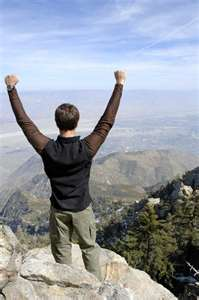 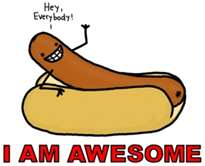 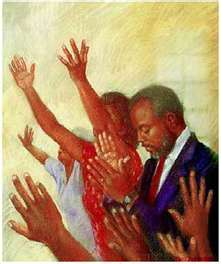 Asylum						NOUN
an institution for the care of children, elderly people, etc; a place of safety
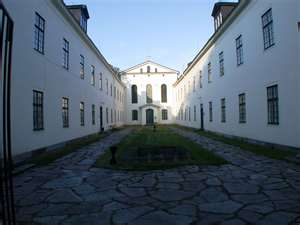 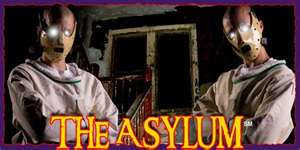 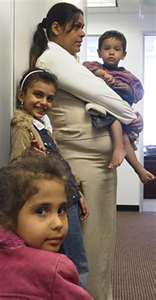 Console				VERB & NOUN
v. to comfort 
n. the keyboard of an organ; control panel for an electrical or mechanical device
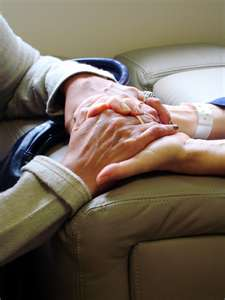 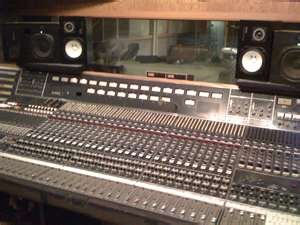 Dilate						VERB
to make or become larger or wider; to expand upon
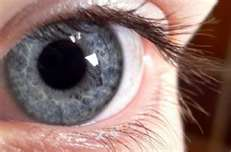 Dross						NOUN
refuse, waste products
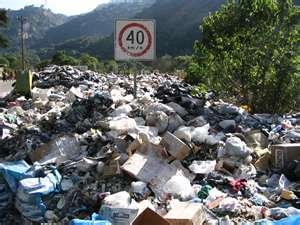 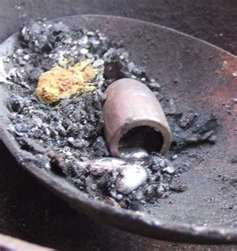 Dwindle					VERB
to lessen, diminish
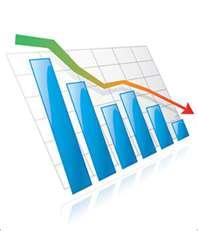 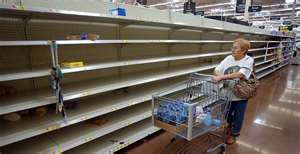 Flippant				ADJECTIVE
lacking in seriousness; disrespectful, saucy
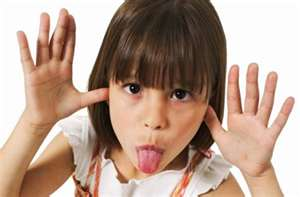 Immunity					NOUN
resistance to disease; freedom from some charge or obligation
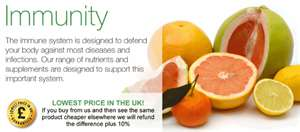 Institute				VERB & NOUN
v. to establish, set up; n. an organization for the promotion of learning
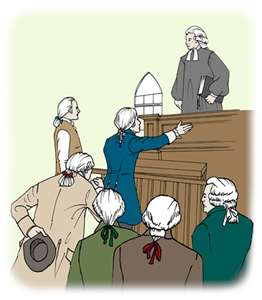 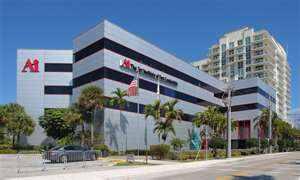 Liability						NOUN
a debt; something disadvantageous
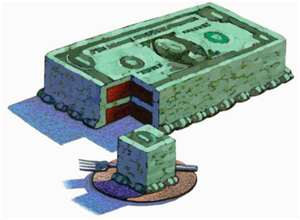 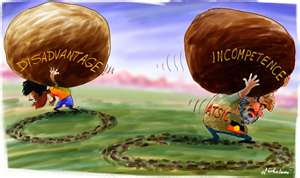 Preposterous				ADJECTIVE
ridiculous, senseless
The lawsuit over a hot cup of McDonald’s coffee seemed preposterous to me and ridiculous to an extreme.
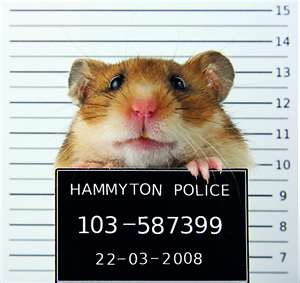 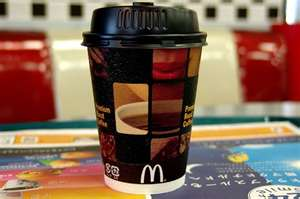 Pugnacious				ADJECTIVE
quarrelsome, fond of fighting
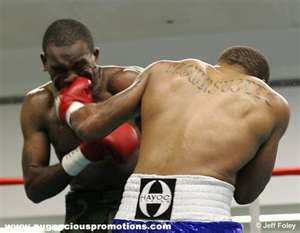 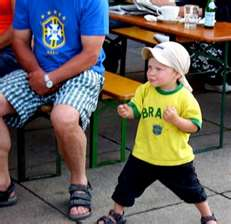 Rabid					ADJECTIVE
furious, violently intense, unreasonably extreme, mad, infected with rabies
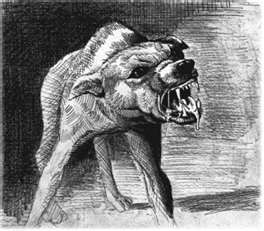 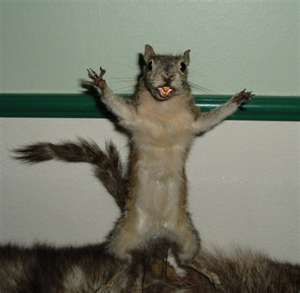 Realm						NOUN
a kingdom; a region or field of study
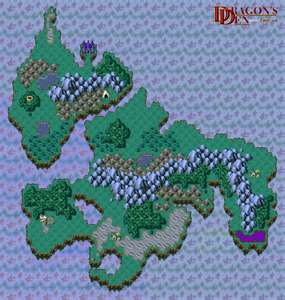 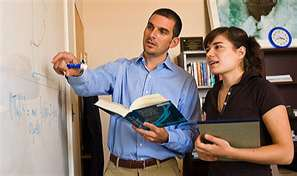 Rejuvenate					VERB
to make young again; to make like new
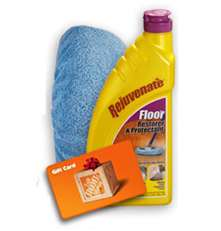 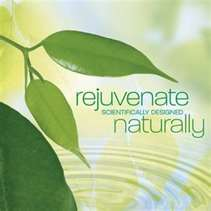 Remunerate				VERB
to reward, pay, reimburse
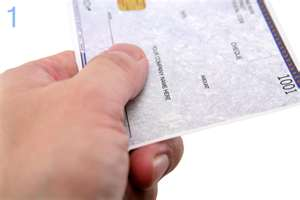 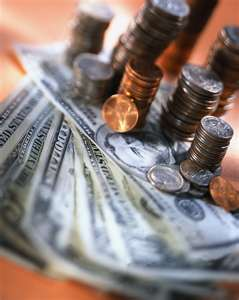 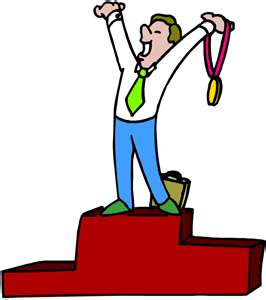 Sparse					ADJECTIVE
meager, scant; scattered
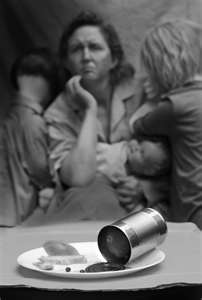 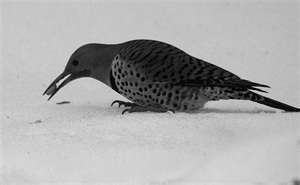 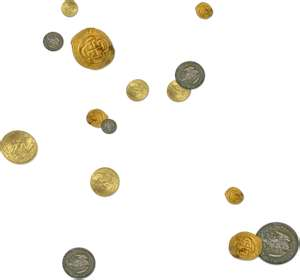 Sterling					ADJECTIVE
genuine, excellent; made of silver of standard fineness
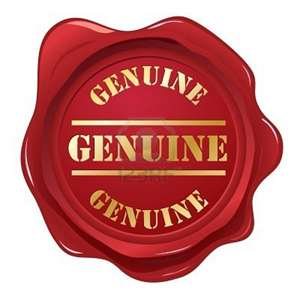 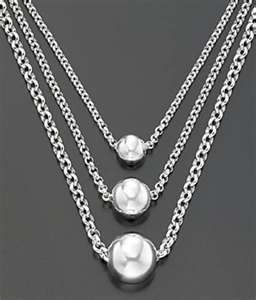 Venture						NOUN
a risky or daring undertaking; v. to expose to danger; to dare
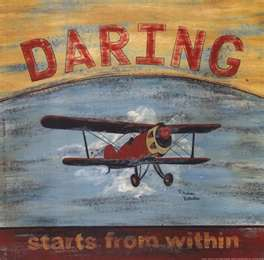 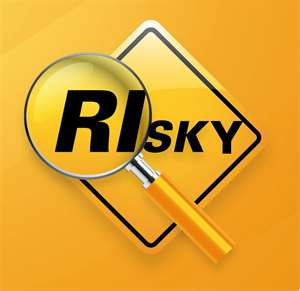 Warp				VERB & NOUN
v. to twist out of shape; n. an abnormality
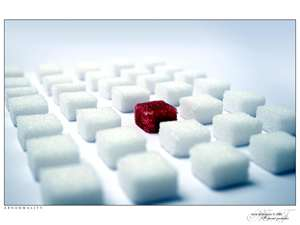 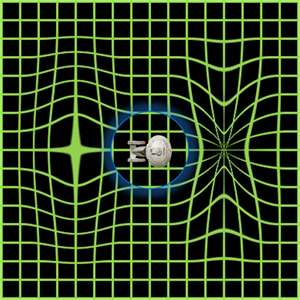 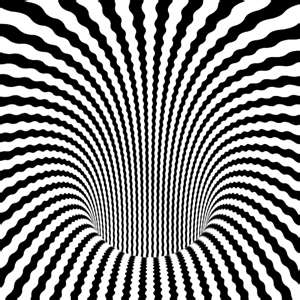 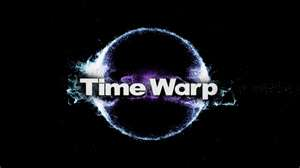 Root word: MALbad
Malificent
Malefactor
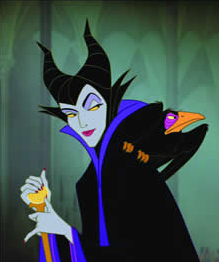 Root word: MATERmother
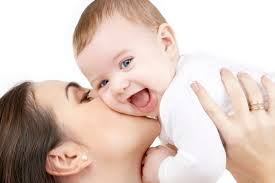 Maternal
Maternity
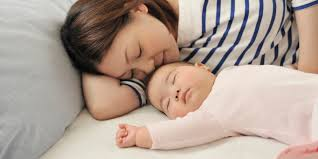 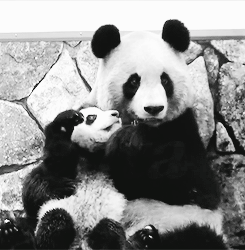 Root word: MITto send
Transmit
Admit
Remit
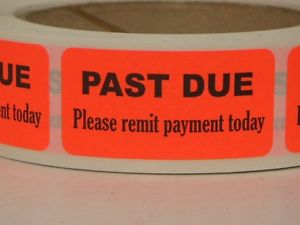 Root word: MORTdeath
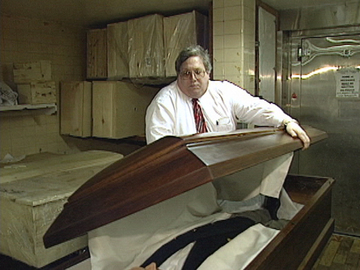 Mortician
Mortal
Immortal
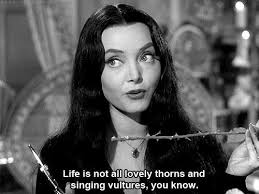 Root word: MULTImany
Multimedia
Multiple
Multi-grain
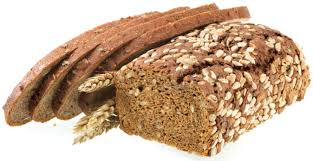